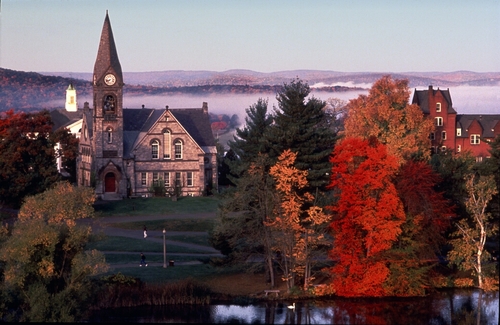 BCS superfluidity in the 2D Fermi-Hubbard model
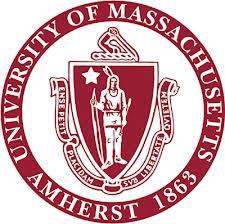 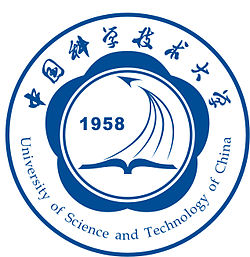 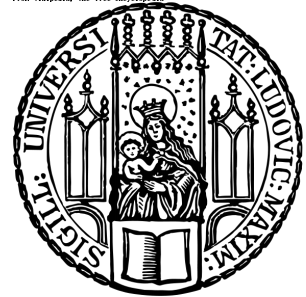 NSF, Simons Foundation, AFOSR MURI, NNSFC, CAS, NKBRSFC
Nordita,  July 14, 2016
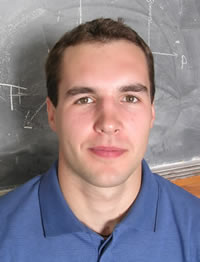 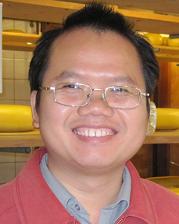 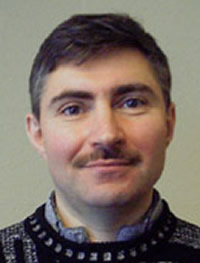 Evgeny Kozik, King’s College
Youjin Deng, USTC
Boris Svistunov Umass, Amherst
arXiv:1408.2088
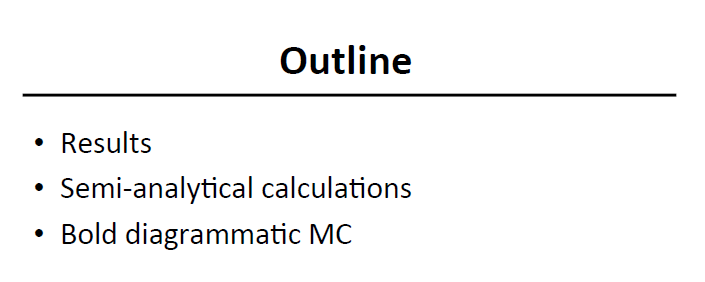 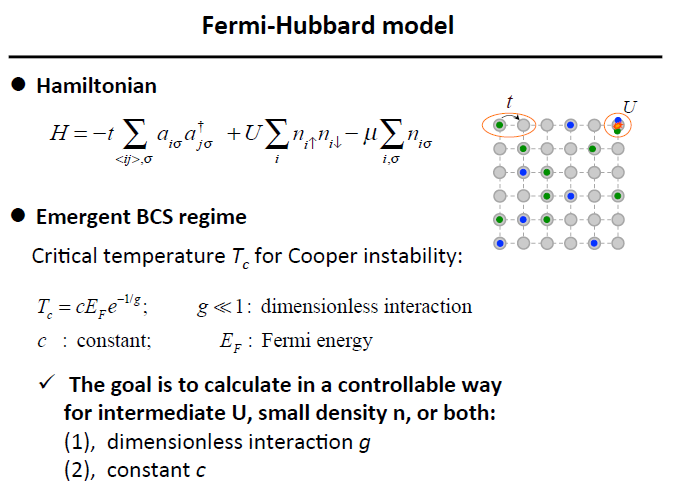 Fermi-liquid @
T-independent 
in Fermi-liquid
What do we know with meaningful error bars
FM
?
?
?
Stripes?
MOTT, AFM
?
?
AFM
?
?
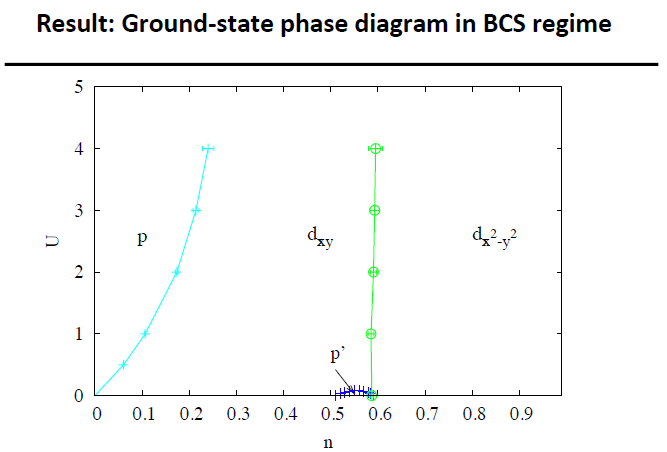 Cooper instability in the BCS regime
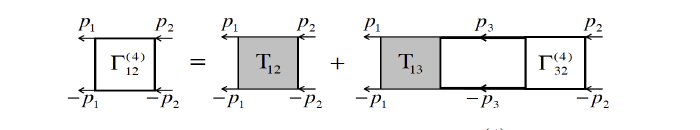 is temperature  (and frequency) independent in the limit
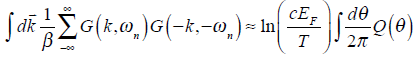 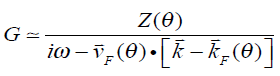 Fermi-liquid form at
determines
Protocol:
Compute Fermi surface parameters                                     ; verify their T-independence
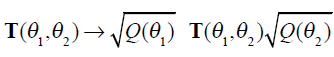 Transform
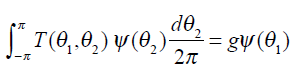 Solve for eigenvectors and eigenfunctions
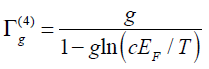 Predicted divergence                                                       (standard weak-coupling BCS)
To determine       compute correction  (future work):
is    -independent, to leading order in small g
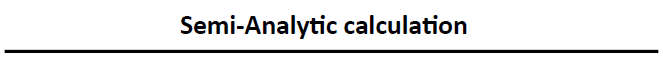 Hlubina, PRB 
59, 9600 (1999)
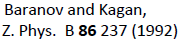 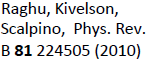 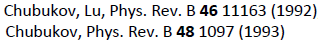 up to
up to
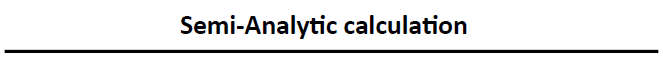 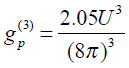 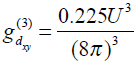 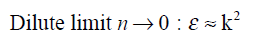 p-pairing  dominates
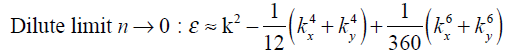 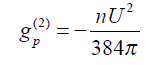 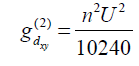 only d-pairing
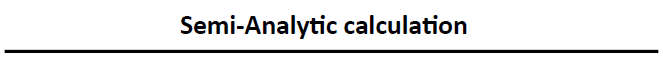 Finite  n:                                                and expansion to
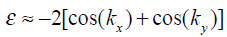 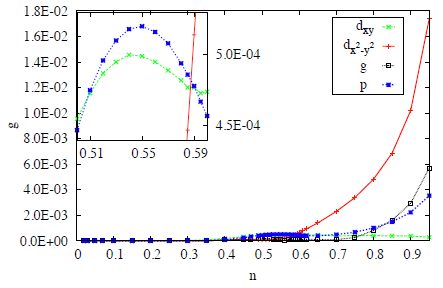 Hlubina, PRB 
59, 9600 (1999)
Repeated by
Raghu, Kivelson,
Scalapino PRB 81, 
224505 (2010)
But they missed p6
phase for
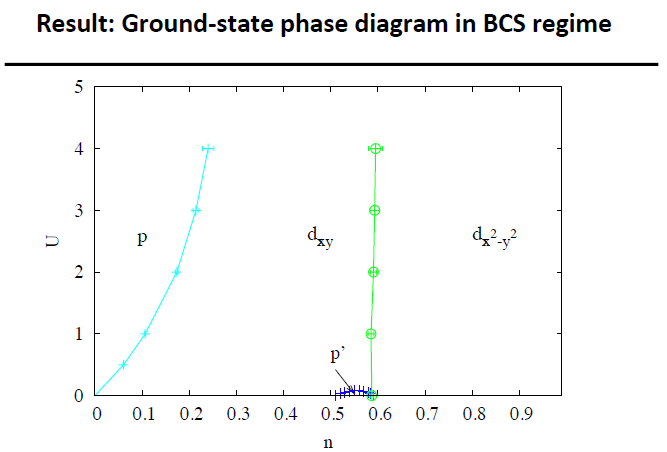 BOLD DIAGRAMMATIC CALCULATION:
G&T-matrix self-consistent  skeleton formulation (contact potential)
Define  “bare”  pair  propagator :
(exact solution of the two-body problem)
Skeleton diagrams
In terms of “exact” or “fully dressed” propagators         &
Dyson Equations:
Compensation trick:
Original representation
Identical representation 
(under integration)
Arbitrary auxiliary function with
“Design” it to compensate
BOLD DIAGRAMMATIC CALCULATION:
G&T-matrix self-consistent  formulation (contact potential)
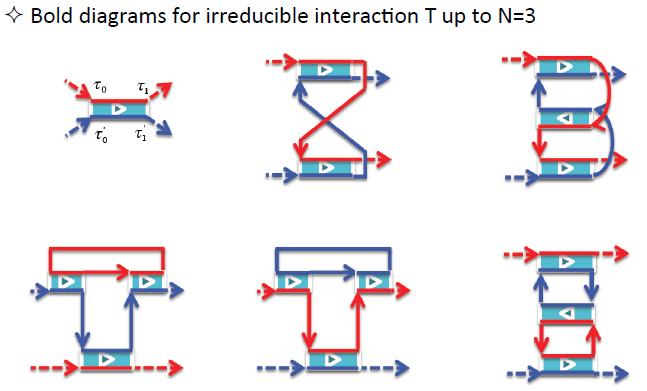 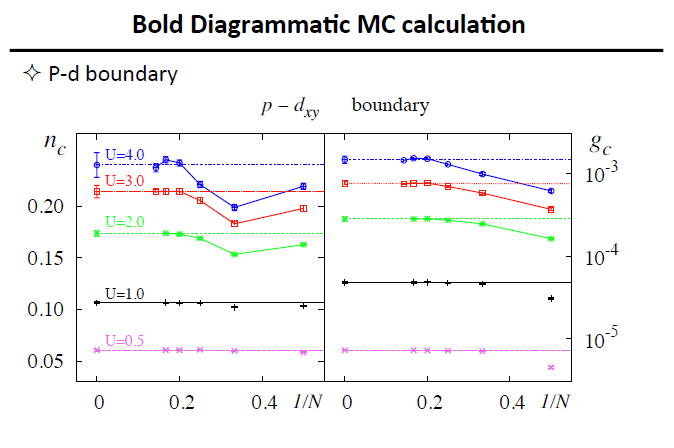 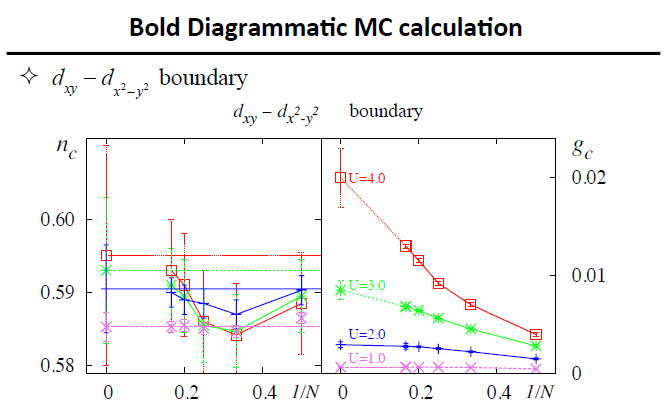 Conclusions/perspectives
For U>4  .and. n>0.7
we need a different scheme
SIMONS COLLABORATION ON MANY ELECTRON PROBLEM
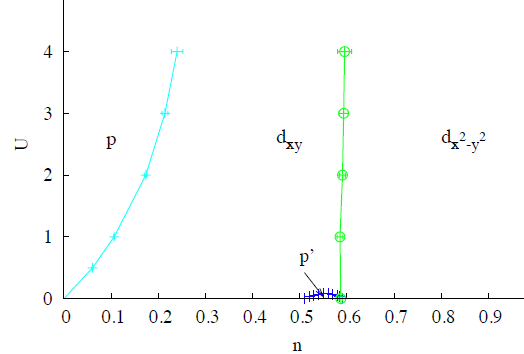 p-dxy  for  U>4
TC  for  U<4 and n<0.7
dx2-y2 -AFM for  U<2
Zanchi, Schulz, 
PRB 61, 13609 (2000)
Any dispersion relation for the same U and n
High-order (at least order-6) calculations based on fully-dressed propagators should become a norm!
Only 113824 self-consistent diagrams